Computer Organization & Architecture
IT 223
3rd Trimester 1444
2022/2023
IT223-Introduction
Textbooks
Main book:
Logic and Computer Design Fundamentals By M. Morris Mano and Charles R. Kime 4th edition or 3rd edition.

Ytha Yu, Charels Marut "Assembly Language Programming and Organization of the IBM PC", Last edition.

Important reference:
Computer Architecture
By M. Morris Mano
Computer Organization and Architecture
By William Stallings
IT223-Introduction
LMS
For  slides, assignments, exam dates, announcements,..  see course web page at:
http://lms.ksu.edu.sa/
3
IT223-Introduction
Exam Dates
IT223-Introduction
Grade Distribution
Midterm : 					25%
Quiz       : 			       		25% 

Tutorial/lab evaluation:		10%

Final Exam:					40%
IT223-Introduction
Rules
Contacting Course Instructor:

when you email instructors, please  insert [IT223] in the subject line and include your REAL name and ID, otherwise you will be not answered.

Class Attendance:

Show up and be on time (for lectures, Tutorial  and Labs).
Minimum 75% of class attendance is required for entering the final exam.

Midterms & Quiz:

All exams are a closed book.
If you miss the midterm exam you must provide a valid sick-leave.

Tutorial : 

There will be a Weekly Evaluation (Being absent will not considered as an excuse)
IT223-Introduction
What is IT223 about?
Computer architecture: structure and behavior of the computer as seen by the user. 
information formats, instruction set, techniques for addressing memory.
Computer organization: way hardware components are connected together to form a computer system.
IT223-Introduction
[Speaker Notes: Computer architecture: the structure and behavior of the computer as seen by the user. 
It includes: information formats, instruction set, techniques for addressing memory.
Computer organization: The way hardware components are connected together to form a computer system.
Computer design: the development of the hardware for the computer taking into consideration a given set of specifications. What hardware parts to use and how parts should be connected.]
What is IT223 about?
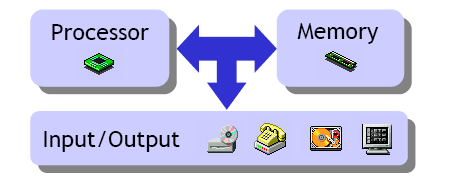 IT223-Introduction
What is IT223 about?
We learn architecture bottom-up, from the simplest bits and binary operations all the way up to complete systems.
	
Understanding binary, hexadecimal and two’s-complement numbers is important.
IT223-Introduction
Hierarchy of Computation
Target Machine 
(one implementation)
System architecture
Programming in
High-Level Language
Compiler/Assembler/
Linker
Problem
Algorithms
Instruction Set Architecture (ISA)
Binary
Micro-architecture
Functional units/
Building blocks
Gates Level 
Design
Transistors
Manufacturing
IT223-Introduction
Hierarchy of Computation
Programming in
High-Level Language
Compiler/Assembler/
Linker
Problem
Algorithms
Instruction Set Architecture (ISA)
Binary
Target Machine 
(one implementation)
System architecture
Micro-architecture
Functional units/
Building blocks
Human Level
System Level
RTL Level
Gates Level 
Design
Logic Level
Circuit Level
Silicon Level
Transistors
Manufacturing
IT223-Introduction
[Speaker Notes: An instruction set, or instruction set architecture (ISA), is the part of the computer architecture related to programming, including the native data types, instructions, registers, addressing modes, memory architecture, interrupt and exception handling, and external I/O

Instruction Set Architecture(ISA) - Interfaces the software (listed above) to the hardware (listed below), and provides support for programming. .]
Hierarchy of Computation
Our Focus in IT 223
Programming in
High-Level Language
Compiler/Assembler/
Linker
Problem
Algorithms
Instruction Set Architecture (ISA)
Binary
Target Machine 
(one implementation)
System architecture
Micro-architecture
Functional units/
Building blocks
Gates Level 
Design
Transistors
Manufacturing
IT223-Introduction
[Speaker Notes: Digital circuits are hardware components that manipulate binary information. 
At the lowest level that we will study, the digital logic level, the interesting objects are called gates. 

The next level up is the microarchitecture level. At this level we see a collection of (typically) 8 to 32 registers that form a local memory and a circuit called an ALU (Arithmetic Logic Unit), which is capable of performing simple arithmetic operations. The registers are connected to the ALU to form a data path, over which the data flow. The basic operation of the data path consists of selecting one or two registers, having the ALU operate on them (for example, adding them together), and storing the result back in some register. 


We will call level 2 the Instruction Set Architecture level (ISA level). 
When they describe the machine’s instruction set, they are in fact describing the instructions carried out interpretively by the microprogram or hardware execution circuits.]
Topics Covered
Introduction
Introduction to assembly language 
Digital systems and information 	(Tutorial)
Combinational Logic Circuits    	(Chapter 2)
Combinational Logic Design 	(Chapter 3)
Arithmetic Functions 			(Chapter 4)
Sequential Circuits 			(Chapter 5)
Registers and Register Transfers (Chapter 7)
Memory Basics				(Chapter 8)
Computer Design Basics 		(Chapter 9)
IT223-Introduction
[Speaker Notes: This course covers: login design (ch 2,3,4,5), digital systems design(ch7,8), and computer design (ch9)]
Course Outcomes
Define the basic organization of the classical von Neumann machine and its major functional units 
Apply Boolean algebra, Karnaugh Maps and Symbolic Logic to Circuit Analysis and Design.
Analyze digital Circuits.
Design digital Circuits.
Describe basic memory systems.
Design the data path and a simple instruction set computer with hardwired control unit.
Write simple assembly language program segments.
IT223-Introduction